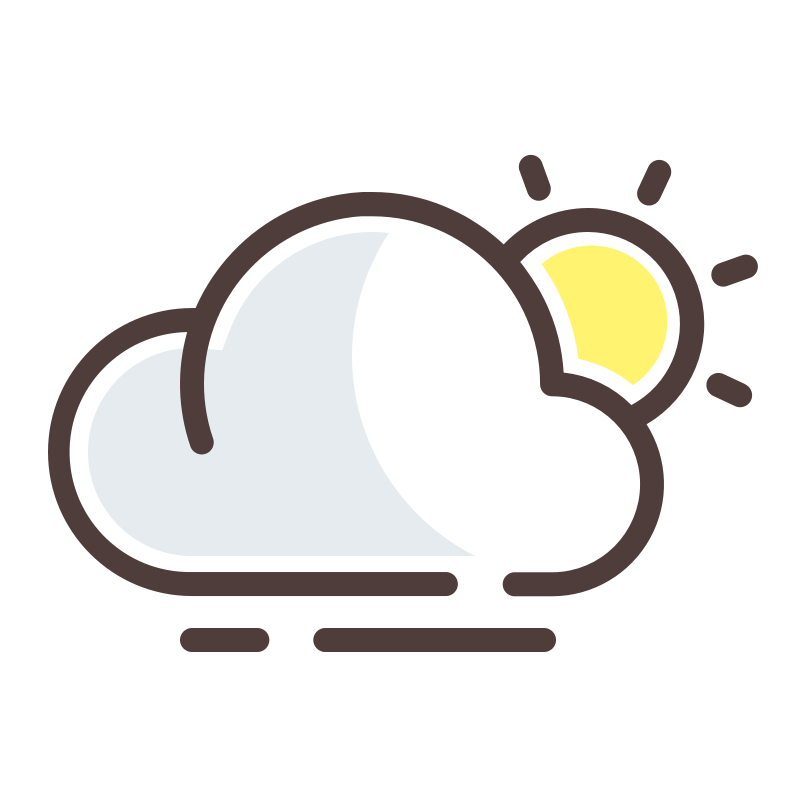 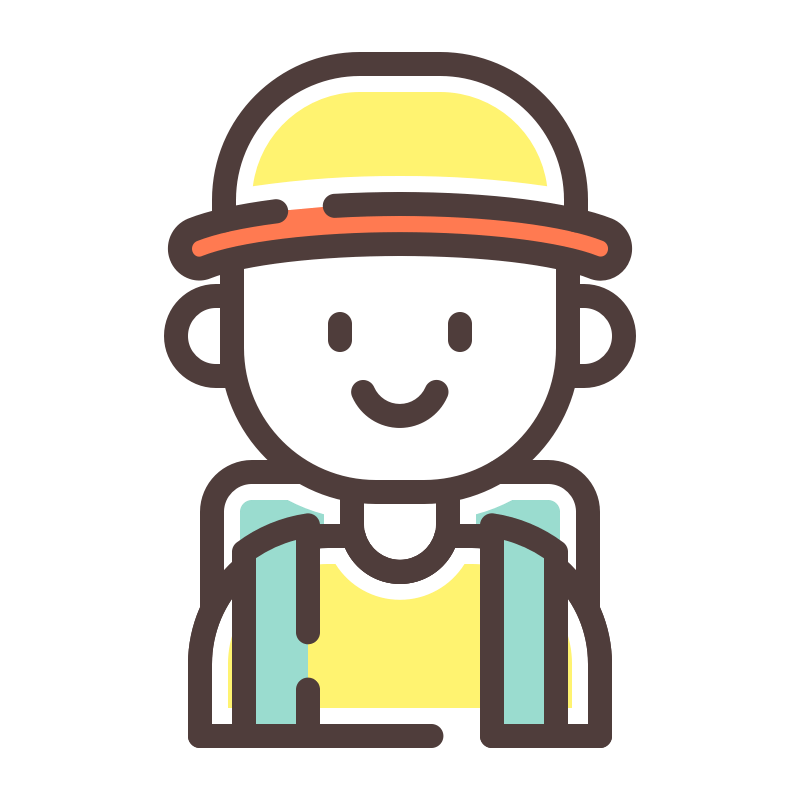 汇报人：优品PPT
防溺水
安全教育
什么是
溺水？
https://www.ypppt.com/
溺水是指大量水液被吸入肺内，引起人体缺氧窒息的危急病症。多发生在夏季，游泳场所、海边、江河、湖泊、池塘等处。
       溺水者面色青紫肿胀，眼球结膜充血，口鼻内充满泡沫、泥沙等杂物。部分溺水者可因大量喝水入胃、出现上腹部膨胀。多数溺水者四肢发凉，意识丧失，重者心跳、呼吸停止。
目录
contents
溺水的急救方法
游泳的注意事项
2
1
3
4
落水不要错误施救
落水如何自救
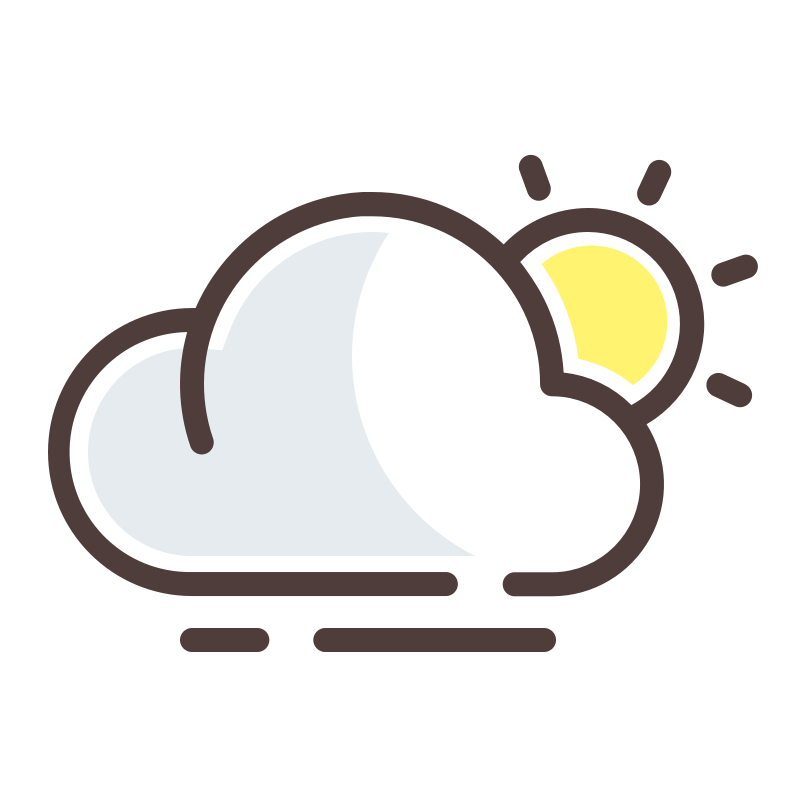 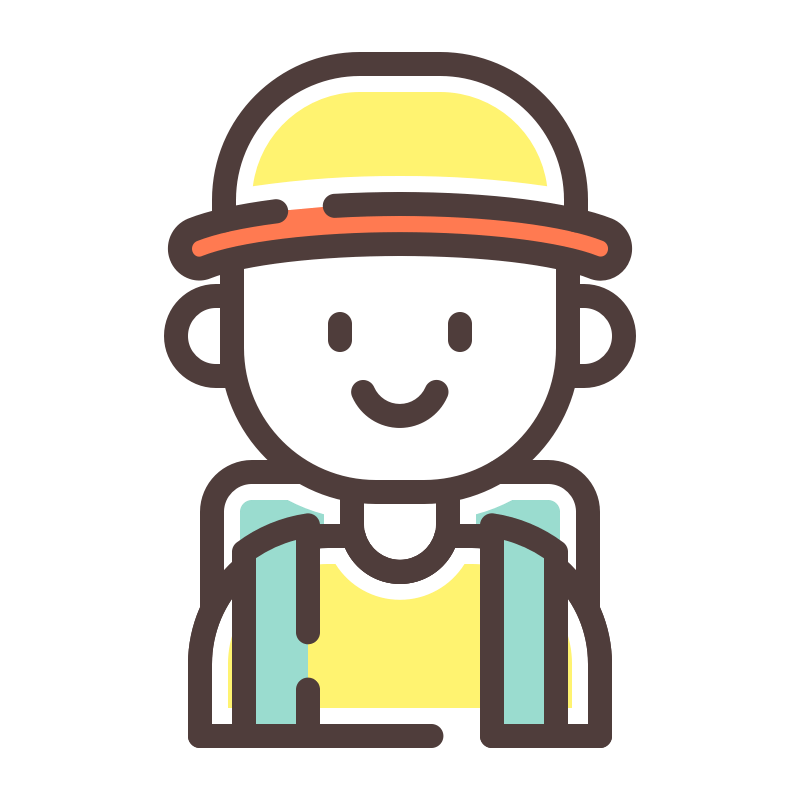 溺水的
急救方法
溺水的
急救方法
会游泳并且会急救的人要将溺水者救出水面
如果你只是会游泳不会急救：
不要强行去救人；
可以救比你体重小的溺水者。
溺水的
急救方法
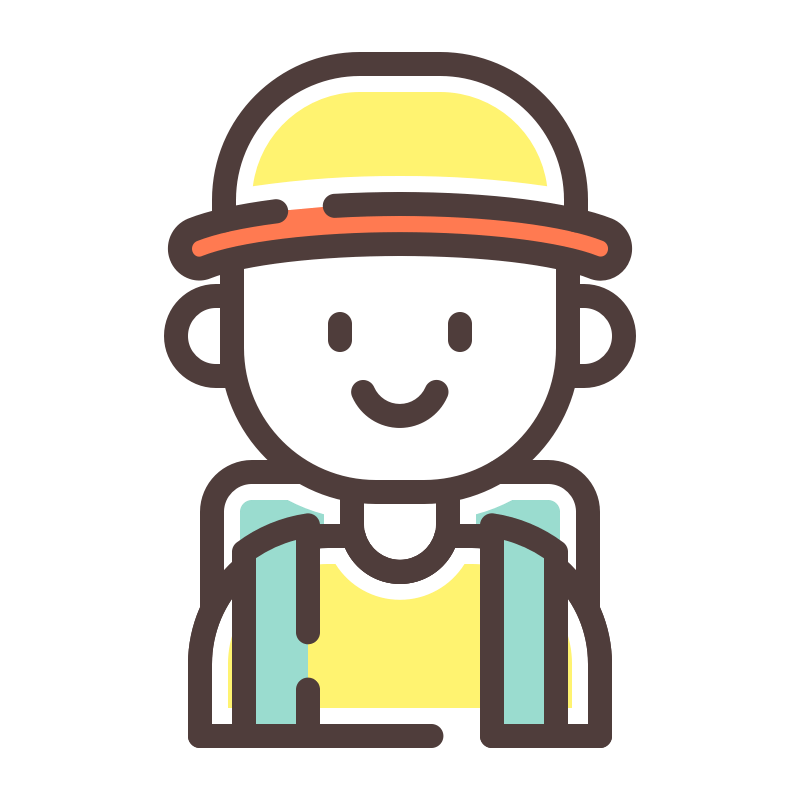 将溺水的人从水里救出后，边上的人要用纸或者当时能够拿到的清理物品，清理出溺水者鼻腔及口腔里的泥土和其他的异物。有假牙的要取出假牙并将其舌头拉出。
溺水的
急救方法
倒水:
常用的是按压溺水者的腹部;
除了这种方法以外还可以用你的
膝盖顶溺水者的肚子;
对于体重较轻的小孩还可以用
肩顶其肚子的方法将水倒出。
PPT下载 http://www.ypppt.com/xiazai/
溺水的
急救方法
ONE
TWO
将水倒出后溺水者还没有清醒，就要对其进行心肺复苏。
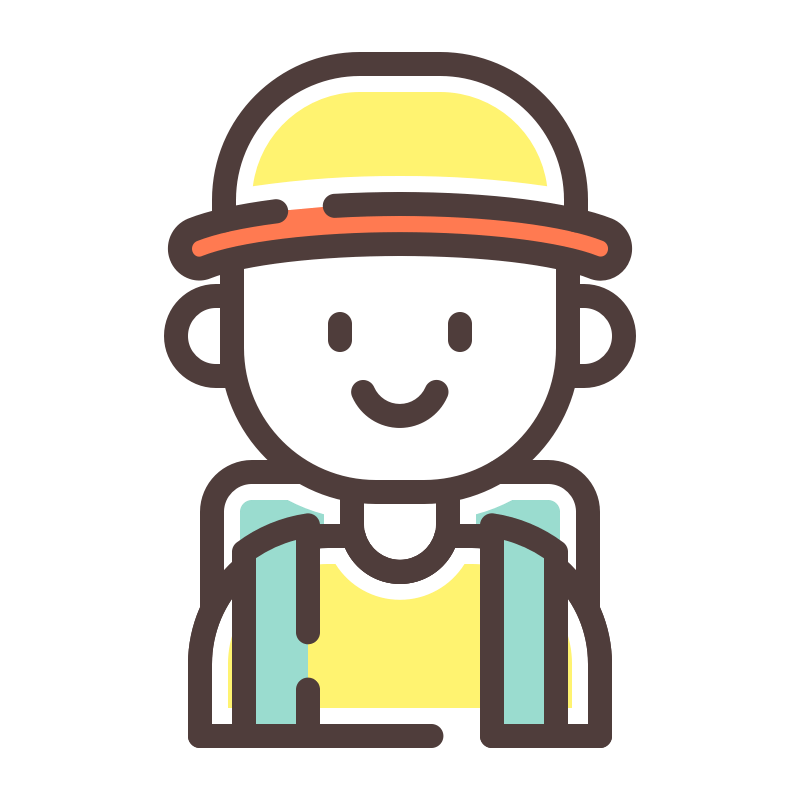 这个急救的步骤需要专业培训的人操作，如果周围的人都不懂的心肺复苏的方法就立即送医院。
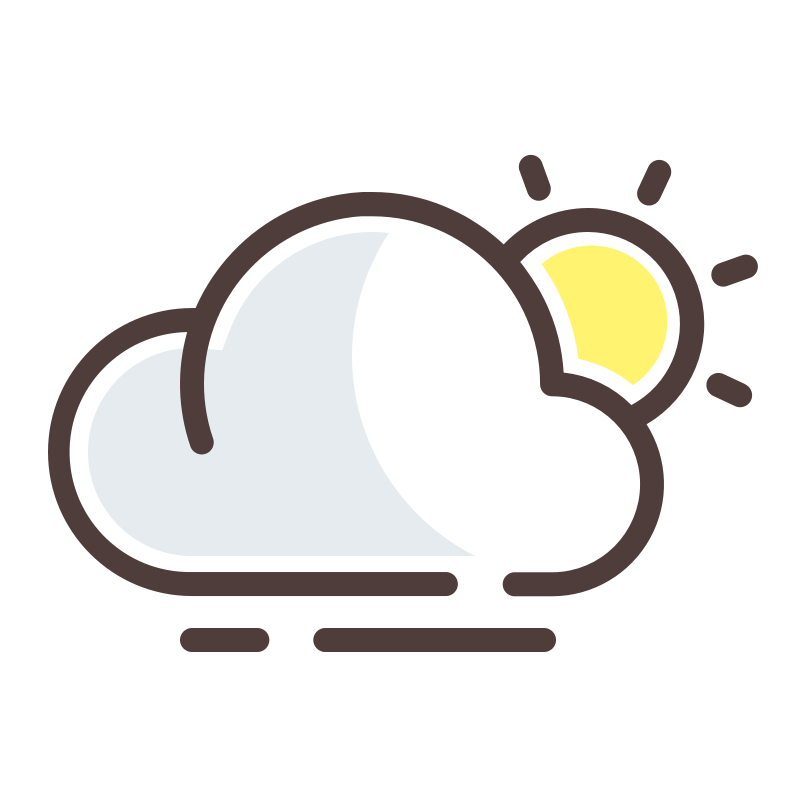 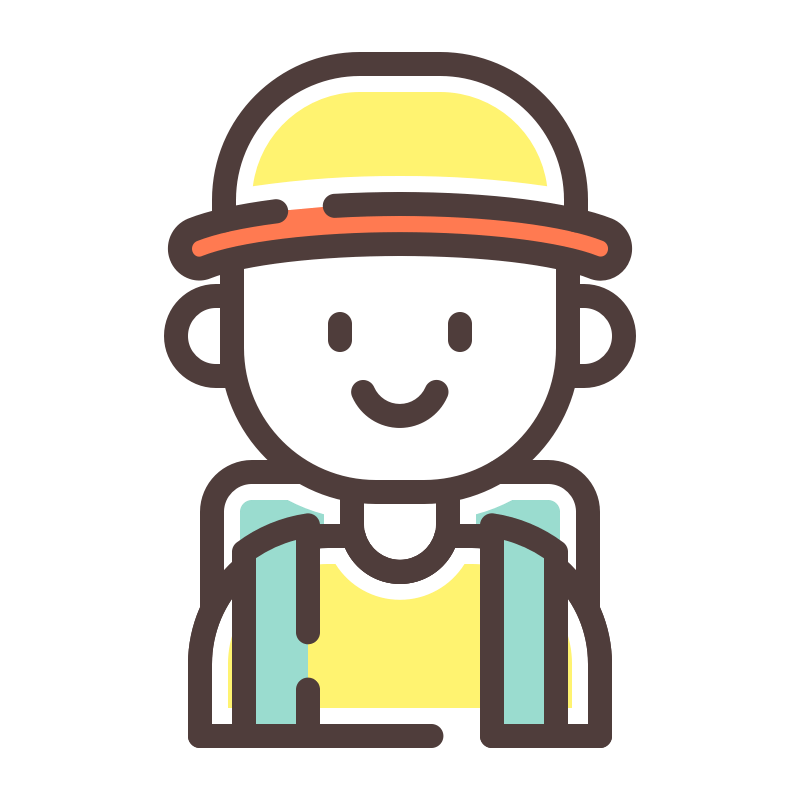 游泳的
注意事项
游泳的
注意事项
？
容易溺水的危险区域有哪些？
我国儿童的溺水案例数不胜数，但是让大家震 惊的是这些溺水意外事故中，有大多数是发生在农 村，这个事实不禁发人深省。
究其原因，这与农村的生活环境密切相关。生 活在城市里的孩子，每次都是去游泳馆，并且经常 是有大人的陪护，一旦发生意外，还有救生人员可以采取救助措施。因此，城市儿童发生溺水的可能 性较小。但在农村里，情况就完全不同了，在野外， 会有很多的水塘、水渠、石窟、古井等危险场所， 特别是一些年纪还小的儿童，如果缺乏正确的引导， 就很容易发生意外溺水。
游泳的
注意事项
？
为什么游泳池也会发生溺水呢?
“在人们惯性思维里，都觉得在河里或水库里游泳比较危险。
其实从最近几年的经验看，游泳池里出意外的案例也特别多，而且有增多的趋势。”
游泳的
注意事项
抽筋解决办法：
常见的是小腿抽筋，这时应做仰泳姿势，用手扳住脚趾，
小腿用力前蹬，
奋力向浅水区或岸边靠近。
游泳前应做
全身运动，
充分活动关节，
放松肌肉，
以免下水后发生抽筋、扭伤等事故。
如果发生抽筋，要镇静，
不要慌乱，
边呼喊边自救。
防溺水安全知识
[Speaker Notes: https://www.ypppt.com/]
游泳的
注意事项
01
游泳前一定要做好暖身运动。
游泳前应考虑身体状况，
如果太饱、太饿或过度疲劳时，不要游泳。
02
03
游泳前先在四肢撩些水，然后再跳入水中。
不要立刻跳入水中。
游泳时如胸痛，可用力压胸口，
等到稍好时再上岸，腹部疼痛时，应上岸，
最好喝一些热的饮料或热汤，以保持身体温暖。
04
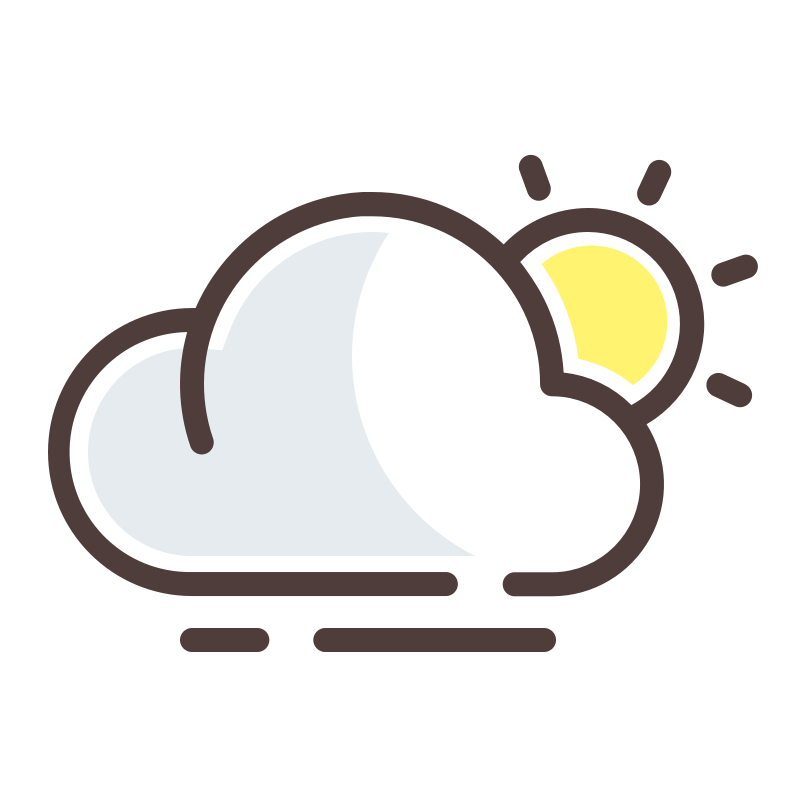 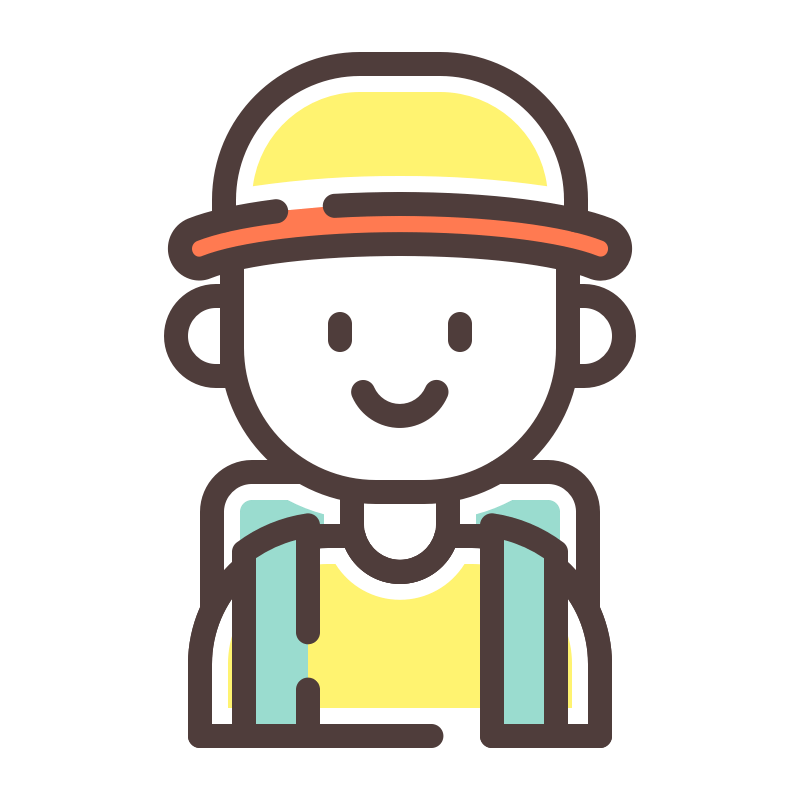 落水不要错误施救
落水不要错误施救
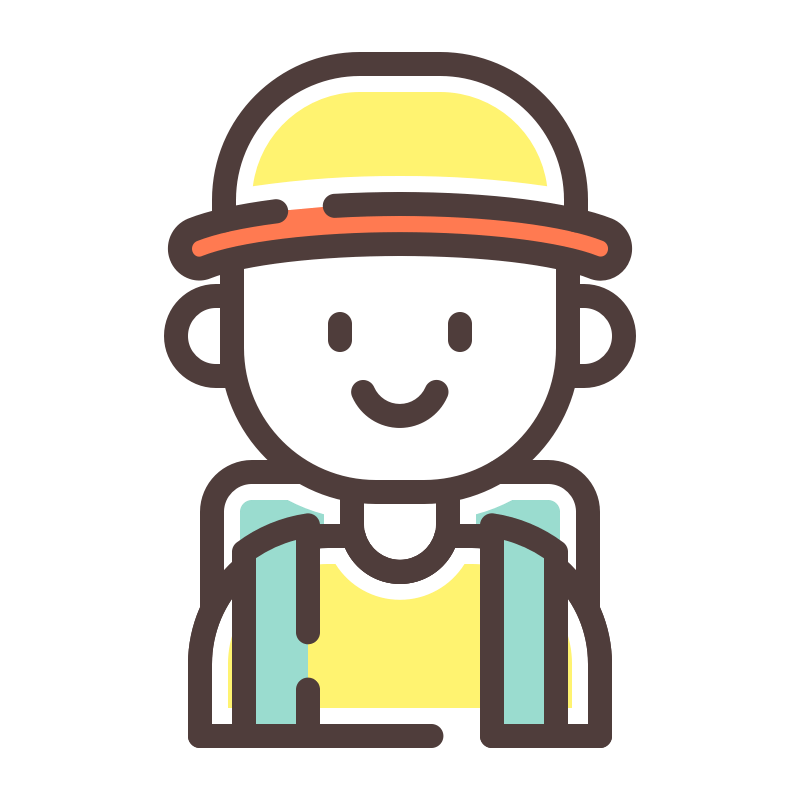 落水者力大无比，
稍不留神就会被溺水者拉下水，
造成连环溺水的悲剧。
救援的优品要务是保证自身安全，
不然就是添乱，
甚至可能引发更大的悲剧！
落水不要错误施救
寻找竹竿、树枝等，
俯身趴下来，慢慢将溺水者拉上岸。在周边寻找漂浮物给落水者或
当周围没有漂浮物或者竹竿时，
可以用衣服打绳结抛向溺水者。
落水不要错误施救
1
2
3
4
不要在很危险的地方独自救援落水者
不要手拉手结成
“人链”对落水者施救
尽量不要徒手救援
不要使用“倒背控水急救”这个传言的方法
错误的救援方法，这些千万不能做
落水不要错误施救
检查
呼吸
心跳
从溺水者身后救援
进行胸外心脏按压
尽快送往医院
进行人工呼吸
采用正确的溺水救援和抢救方法，对溺水者施以救援
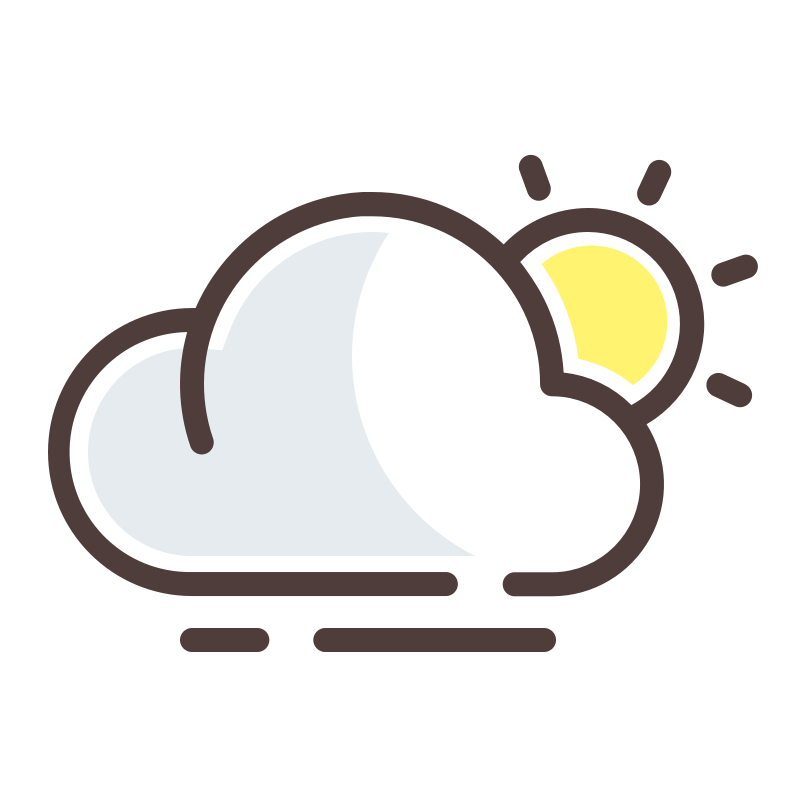 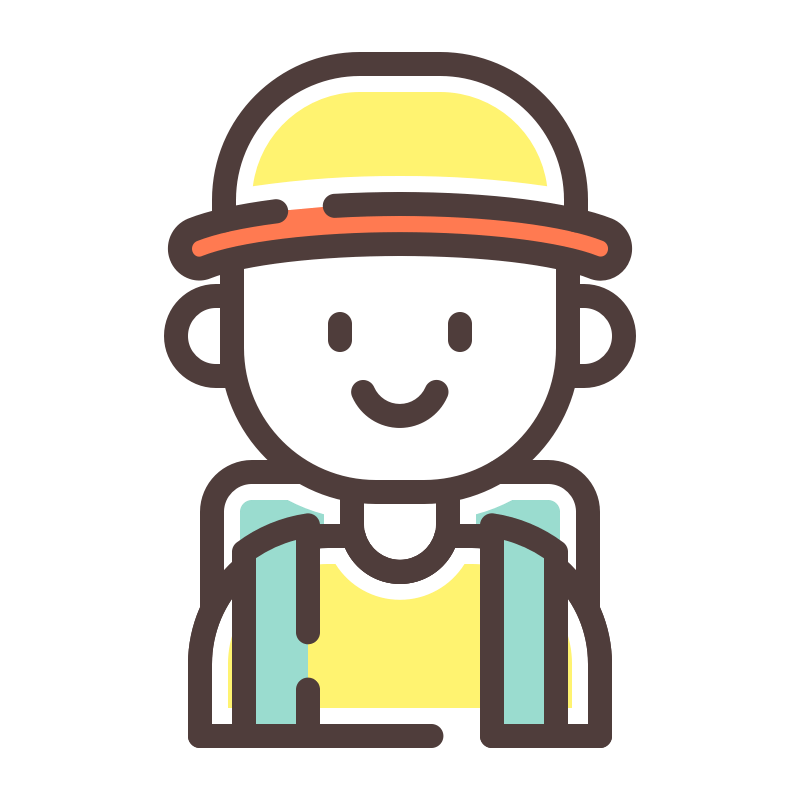 落水
如何自救
落水
如何自救
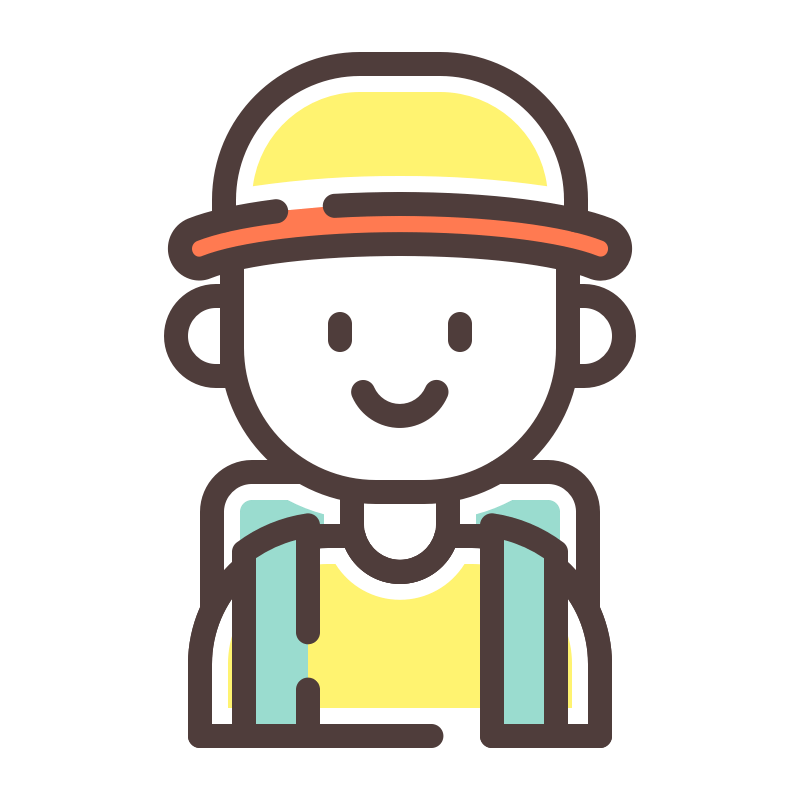 不慎落入水中，千万不要惊慌，要采取正确的措施自救，以便争取获救的机会。如果你不习水性，应迅速把头向后仰，口向上，尽量使口鼻露出水面，不能将手上举或挣扎，以免使身体下沉。及时甩掉鞋子和口袋里的重物，但不要脱掉衣服，因为它会产生一定的浮力，对你有很大帮助。
落水
如何自救
放松肢体仰卧，使头部尽量向后仰，使口鼻部可露出水面换气呼吸。呼吸时尽量用嘴吸气、用鼻呼气，以防呛水。全身放松，浮于水面等待救援。
02
01
大声呼救，保持头脑清醒不要慌张，不要手脚乱蹬，以免下沉的更快。
落水
如何自救
04
03
有救援人员靠近时，一定要冷静配合，不要一把缠住对方，要配合救援人员的动作。
如果溺水的地方水比较浅，在脚底接触到水底面的时候用脚蹬加快上浮的速度。
结束语
家长要切实做好孩子在家休息时的监护工作，尤其是“双休日”和各种假期，时刻关注他（她）的去向。
家长务必要重视孩子游泳（玩水）安全教育。
      禁止孩子私自下水游泳；
　  禁止孩子擅自与他人结伴游泳；
　  禁止孩子在无监护人或老师带队的情况下游泳；
　  禁止孩子到无安全设施、无救护人员的水塘水库游泳；
　  禁止孩子到不熟悉的水域游泳、禁止擅自到河流、山塘、   水沟等危险地方玩耍；
结束语
生命可贵，请远离危险水域，安全游泳！
不私自下水游泳；不擅自与他人结伴游泳；不在无家长或教师带领的情况下游泳；不到无安全设施、无救援人员的水域游泳；不到不熟悉的水域游泳；不擅自下水施救。
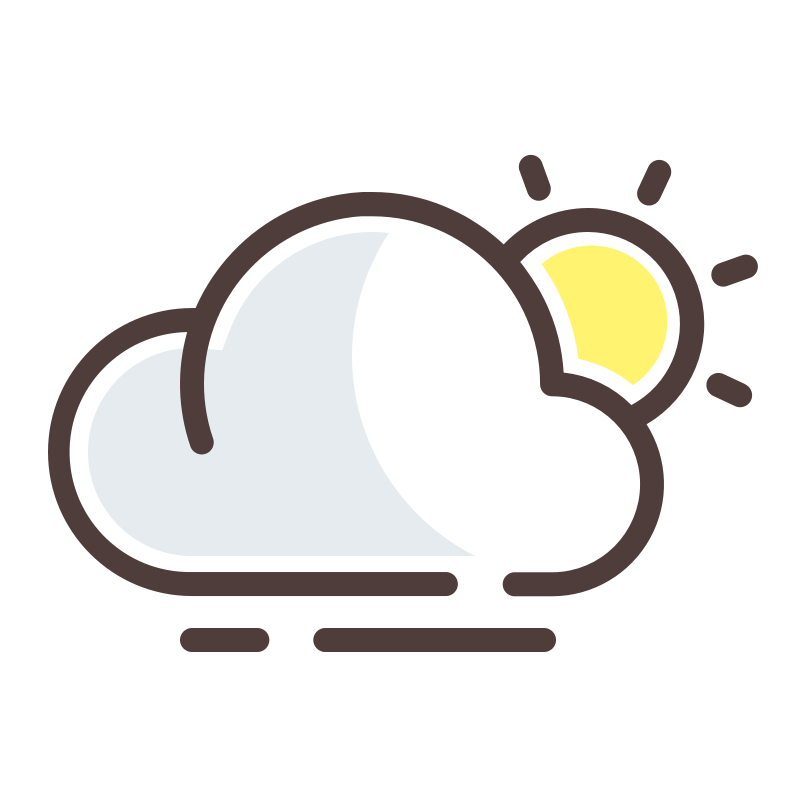 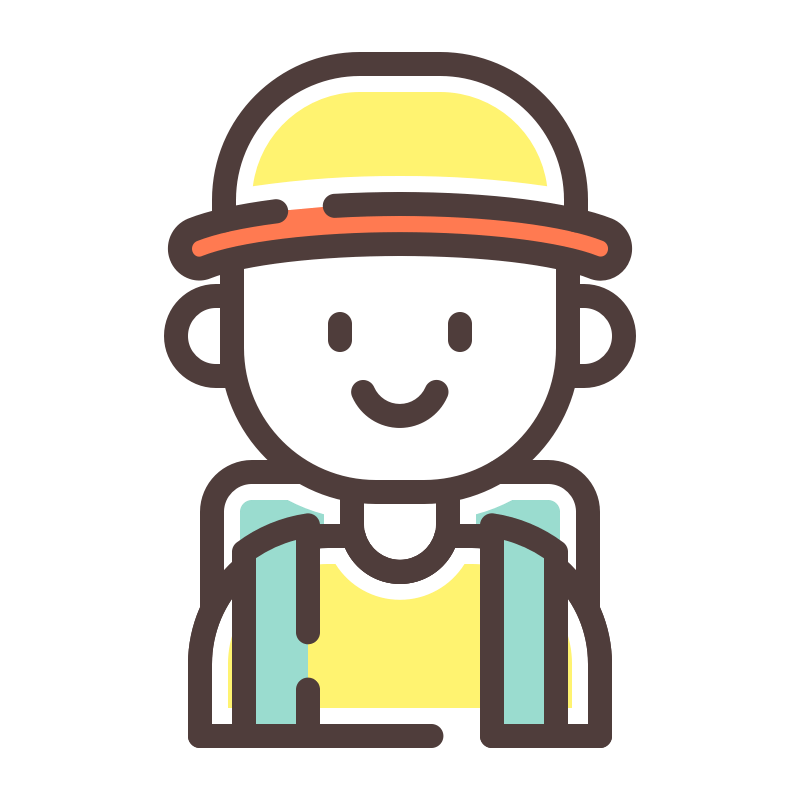 预防溺水
从我做起
更多精品PPT资源尽在—优品PPT！
www.ypppt.com
PPT模板下载：www.ypppt.com/moban/         节日PPT模板：www.ypppt.com/jieri/
PPT背景图片：www.ypppt.com/beijing/          PPT图表下载：www.ypppt.com/tubiao/
PPT素材下载： www.ypppt.com/sucai/            PPT教程下载：www.ypppt.com/jiaocheng/
字体下载：www.ypppt.com/ziti/                       绘本故事PPT：www.ypppt.com/gushi/
PPT课件：www.ypppt.com/kejian/
[Speaker Notes: 模板来自于 优品PPT https://www.ypppt.com/]